«Организация работы воспитателя по развитию детской инициативы в разных видах деятельности»
Одной из самых актуальных в современной педагогике была и остается проблема формирования у детей самостоятельности и инициативности.
Инициатива — (от. франц. initiative, от лат. initium — начало) почин, внут-реннее побуждение к новым формам деятельности, руководящая роль в ка-ком-либо действии.
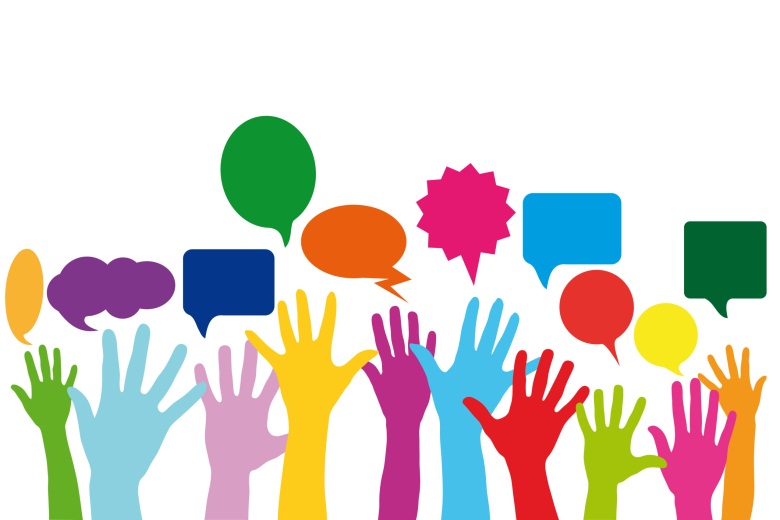 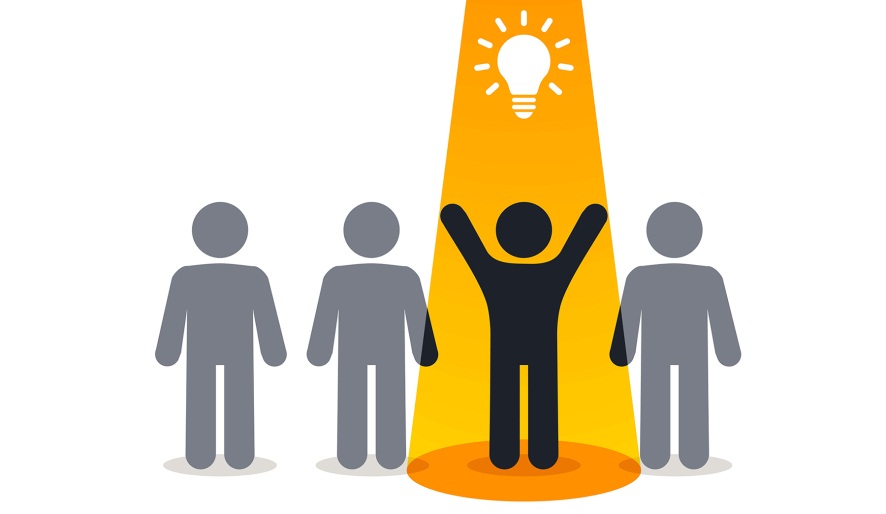 Выделяют четыре сферы инициативы:
коммуникативная инициатива (включенность ребенка во взаимодействие со сверстниками, где развиваются эмпатия, коммуникативная функция речи);
творческая инициатива (включенность в сюжетную игру как основную творческую деятельность ребенка, где развиваются воображение, образное мышление);
инициатива как целеполагание и волевое усилие (включенность в разные виды продуктивной деятельности – рисование, лепка, конструирование, требующие усилий по преодолению «сопротивления» материала, где развиваются произвольность, планирующая функция речи);
познавательная инициатива – любознательность (включенность в экспериментирование, простую познавательно-исследовательскую деятельность, где развиваются способности устанавливать пространственно-временные, причинно-следственные и родовидовые отношения).
Направления и способы поддержки детской инициативы
уважать индивидуальные вкусы и привычки детей;
выбор оптимального уровня нагрузки; 
поощрение;
обеспечение благоприятной атмосферы, доброжелательность со стороны педагога, отказ педагога от высказывания оценок и критики в адрес ребенка;
положительная оценка; 
проявление внимания к интересам и потребностям каждого ребенка;
косвенная (недирективная) помощь;
личностный пример воспитателя;
отсутствие запрета (на выбор партнера для действия, игры, роли и т. д.);
предложение альтернативы (другого способа, варианта действия);
создание и своевременное изменение предметно-пространственной развивающей среды с учетом обогащающегося жизненного и игрового опыта детей (лабораторное оборудование, материалы, атрибуты, инвентарь для различных видов деятельности, к которым обеспечен беспрепятственный доступ и т. д.);
обеспечение выбора различных форм деятельности;
отмечать и приветствовать даже самые минимальные успехи детей;
предоставление детям возможности активно задавать вопросы;
не критиковать результаты деятельности ребенка и его самого как личность;
формировать у детей привычку самостоятельно находить для себя интересные занятия;
поддерживать интерес ребенка к тому, что он рассматривает и наблюдает в разные режимные моменты;
устанавливать простые и понятные детям нормы жизни группы, четко исполнять правила поведения всеми детьми;
проводить все режимные моменты в эмоционально положительном настроении, избегать ситуации спешки и поторапливания детей;
обращаться к детям, с просьбой продемонстрировать свои достижения и научить его добиваться таких же результатов сверстников;
поощрять занятия двигательной, игровой, изобразительной, конструктивной деятельностью, выражать одобрение любому результату труда ребенка.
создавать в группе положительный психологический микроклимат, в равной мере проявляя любовь и заботу ко всем детям: выражать радость при встрече, использовать ласку и теплое слово для выражения своего отношения к ребенку;
поощрять желание создавать что- либо по собственному замыслу; обращать внимание детей на полезность будущего продукта для других или ту радость, которую он доставит кому-то (маме, бабушке, папе, другу);
привлекать детей к планированию жизни группы на день и на более отдаленную перспективу, обсуждать совместные проекты.
Приоритетные сферы деятельности развития инициативы:
В 3-4 года – продуктивная деятельность;
В 4-5 лет - познавательная деятельность;
В 5-6 лет - в общение;
В 6-8 лет - образовательная деятельность.
Приемы и методы развития детской инициативы
Продуктивные виды деятельности (конструирование, рисование, лепка, аппликация)
Самостоятельная деятельность детей
 Групповой сбор
 Трудовая деятельность
 Метод «проектов»
Ритуал планирования самостоятельной деятельности
Проблемное обучение
Создание Лэпбука
Геокешинг
Адвент-календарь
«Детский совет» 
«Зона выбора» 
«Модель трех вопросов»
Образовательная технология «Твигис»
Образовательная технология «Ситуация»
Самостоятельность, инициативность ребёнка необходимо развивать на протяжении всего периода дошкольного возраста.

«Если хочешь воспитать в детях самостоятельность, смелость ума, вселить в них радость сотворчества, то создай такие условия, чтобы искорки их мыслей образовывали царство мысли, дай им возможность почувствовать себя в нём властелином».
Спасибо за внимание!